Fundamental of Communication Research
DR. GUNJAN SHARMA 
ASSISTANT PROESSOR
SVSU MEERUT
Concept of Research
Research in common parlance refers to a search for knowledge. Once can also define research as a scientific and systematic search for some information on a specific topic. In fact, research is an art of scientific investigation.
We all possess the vital instinct of knowing  the things , when the unknown confronts us, we wonder and our investigative mind makes us probe and attain full and fuller understanding of the unknown. This inquisitiveness is the mother of all knowledge and the method,
Concept of Research
Research comprises defining and redefining problems, formulating hypothesis or suggested solutions; collecting, organising and evaluating data; making deductions and reaching conclusions; and at last carefully testing the conclusions to determine whether they fit the formulating hypothesis or not .

We can also say  “the manipulation of things, concepts or symbols for the purpose of generalising to extend, correct or verify knowledge, whether that knowledge aids in construction of theory or in the practice of an art.” is called research.

🞥
Concept of research
Unfolds new dimensions of knowledge

 Is systematic and scientific process

Based on relevant logic

Establishes the cause and effect relationship of an incident  depending upon the various discovered true facts
What is Research?
Research is- 

asking questions
finding out the truth/fact
is a continuous process
can’t stop
is Communication
is investigation
is discovering a fact
We communicate every time we do research

On the other hand when we research, it is not completed until it is  communicated

So we can say—

Communication = Research or vice versa.
As research is something to find out, we cannot find out the facts without  the help of communication. So, whatever the subject is for doing a  research, there is no other option except communication to accomplish it.
Common points on Research
Research is to enlighten a new area or new dimension

To do a research we need necessary information

For research a new direction is needed to be shown

Research is identifying new facts

Research is to recognize the original facts
Research should not cross the common understanding level

Research should be complete in nature
Research should be explicable for the society for all total  development

Research is based on relevant and required logic

Something new should be explored through research
Significance of fact in Research
Facts should be authentic, correct, precise
Fact should not be at all misleading, wrong and irrelevant
Research inculcates scientific and inductive thinking and it promotes the development of logical habits of thinking and organization.
The role of research in several fields of applied economics, whether related to business or to the economy as a whole, has greatly increased in modern times. 
The increasingly complex nature of business and government has focused attention on the use of research in solving operational problems. Research, as an aid to economic policy, has gained added importance, both for government and business.
The Purpose of Research is to discover answers to questions through the application of scientific procedures. 
To gain familiarity with a phenomenon or to achieve new insights into it (exploratory or formulative research studies)
To portray accurately the characteristics of a particular individual, situation or a group (descriptive research studies);
To determine the frequency with which something occurs or with which it is associated with something else ( diagnostic research studies);
To test a hypothesis of a causal relationship between variables (hypothesis-testing research studies).
The possible motives for doing research may be either one or more of the following:
Desire to get a research degree along with its consequential benefits;
Desire to face the challenge in solving the unsolved problems, i.e., concern over practical
problems initiates research;
Desire to get intellectual joy of doing some creative work;
Desire to be of service to society;
Desire to get respectability.
Why Research is interesting?
Knowing the unknown

Establishing the cause- effect relationship in every incident

Unearthing the truth behind the truth

Testing the older doctrine, value and opinion

Lighting the dark
TYPES OF RESEARCH
Descriptive vs. Analytical:
Descriptive research includes surveys and fact-finding enquiries of different kinds. The major purpose of descriptive research is description of the state of affairs as it exists at present. In social science and business research we quite often use the term Ex post facto research for descriptive research studies. The main characteristic of this method is that the researcher has no control over the variables; he can only report what has happened or what is happening. Most ex post facto research projects are used for descriptive studies in which the researcher seeks to measure
The main characteristic of this method is that the researcher has no control over the variables; he can only report what has happened or what is happening. 
Ex post facto studies also include attempts by researchers to discover causes even when they cannot control the variables. The methods of research utilized in descriptive research are survey methods of all kinds, including comparative and correlational methods.
In analytical research, on the other hand, the researcher has to use facts or information already available, and analyze these to make a critical evaluation of the material.
Applied vs. Fundamental:
Research can either be applied (or action) research or fundamental (to basic or pure) research. Applied research aims at finding a solution for an immediate problem facing a society or an industrial/business organisation, whereas fundamental research is mainly concerned with generalisations and with the formulation of a theory. “Gathering knowledge for knowledge’s sake is termed ‘pure’ or ‘basic’ research.”
Research Studies, concerning human behavior carried on with a view to make generalizations about human behavior, are also examples of fundamental research, but research aimed at certain conclusions (say, a solution) facing a concrete social or business problem is an example of applied research. 
Research to identify social, economic or political trends that may affect a particular institution or the copy research (research to find out whether certain communications will be read and understood) or the marketing research or evaluation research are examples of applied research.
Quantitative vs. Qualitative:
Quantitative research is based on the measurement of quantity or amount. It is applicable to phenomena that can be expressed in terms of quantity. Qualitative research, on the other hand, is concerned with qualitative phenomenon, i.e., phenomena relating to or involving quality or kind. For instance, when we are interested in investigating the reasons for human behaviour (i.e., why people think or do certain things), we quite often talk of ‘Motivation Research’, an important type of qualitative research.
This type of research aims at discovering the underlying motives and desires, using in depth interviews for the purpose. Other techniques of such research are word association tests, sentence completion tests, story completion tests and similar other projective techniques. Attitude or opinion research i.e., research designed to find out how people feel or what they think about a particular subject or institution is also qualitative research.
Qualitative research is specially important in the behavioural sciences where the aim is to discover the underlying motives of human behaviour. Through such research we can analyse the various factors which motivate people to behave in a particular manner or which make people like or dislike a particular thing.
Conceptual vs. Empirical:
Conceptual research is that related to some abstract idea(s) or theory. It is generally used by philosophers and thinkers to develop new concepts or to reinterpret existing ones. On the other hand, empirical research relies on experience or observation alone, often without due regard for system and theory. It is data-based research, coming up with conclusions which are capable of being verified by observation or experiment.
Empirical research is appropriate when proof is sought that certain variables affect other variables in some way. Evidence gathered through experiments or empirical studies is today considered to be the most powerful support possible for a given hypothesis.
RESEARCH APPROACHES :QUANTITATIVE APPROACH QUALITATIVE APPROACH.
Quantitative approach involves the generation of data in quantitative form which can be subjected to rigorous quantitative analysis in a formal and rigid fashion.This approach can be further sub-classified:
inferential, 	
experimental and 
Simulation 
approaches to research.
The purpose of inferential approach to research is to form a data base from which to infer characteristics or relationships of population. This usually means survey research where a sample of population is studied (questioned or observed) to determine its characteristics, and it is then inferred that the population has the same characteristics. Experimental approach is characterised by much greater control over the research environment and in this case some variables are manipulated to observe their effect on other variables. Simulation approach involves the construction of an artificial environment within which relevant information and data can be generated.
Qualitative approach to research is concerned with subjective assessment of attitudes, opinions and behaviour. Research in such a situation is a function of researcher’s insights and impressions. Such an approach to research generates results either in non-quantitative form or in the form which are not subjected to rigorous quantitative analysis.
Research Methods vs Methodology
Research Methods vs Methodology
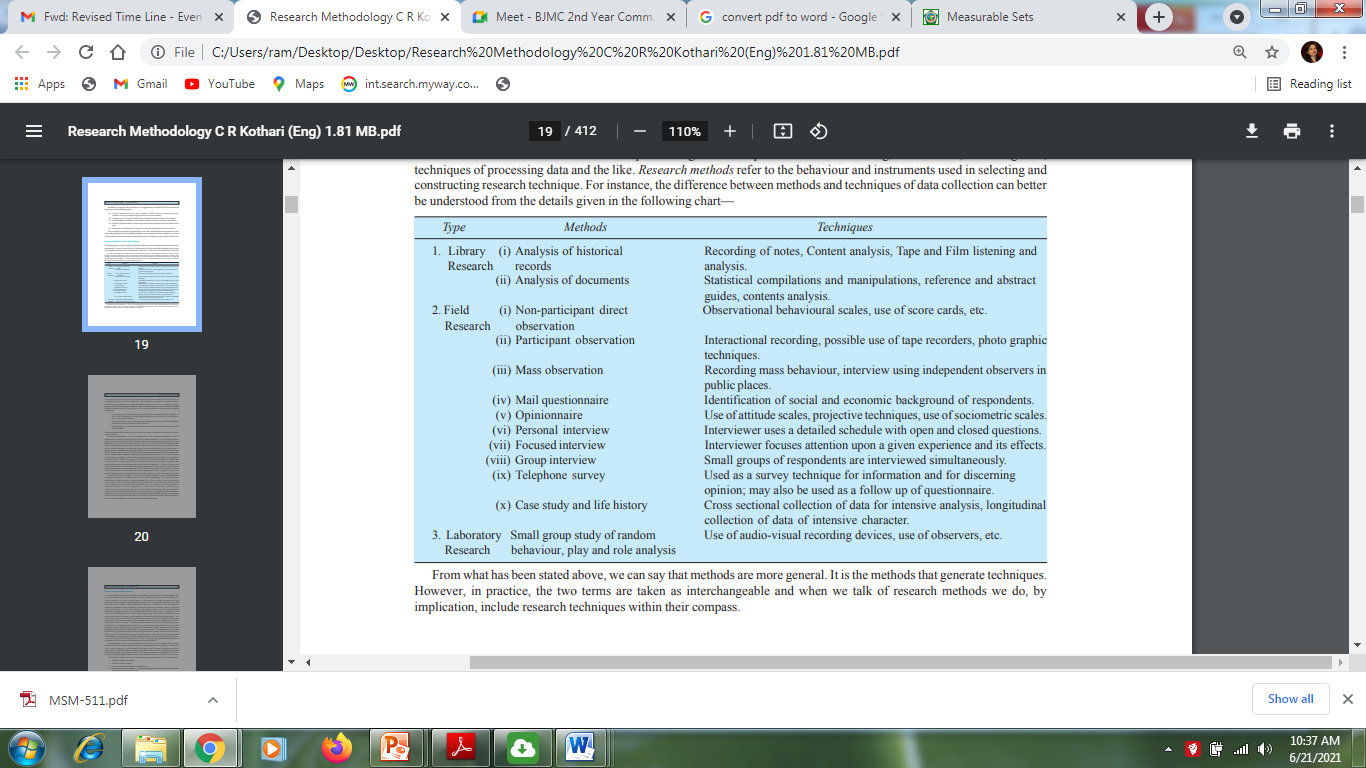 Research methods can be put into the following three groups: 

In the first group we include those methods which are concerned with the collection of data. These methods will be used where the data already available are not sufficient to arrive at the required solution; 
The second group consists of those statistical techniques which are used for establishing relationships between the data and the unknowns;
The third group consists of those methods which are used to evaluate the accuracy of the results obtained.
Research methodology
It is a way to systematically solve the research problem. It may be understood as a science of studying how rese            arch is done scientifically. In it we study the various steps that are generally adopted by a researcher in studying his research problem along with the logic behind them. It is necessary for the researcher to know not only the research methods/techniques but also the methodology.
research methodology has many dimensions and research methods do constitute a part of the research methodology. The scope of research methodology is wider than that of research methods. Thus, when we talk of research methodology we not only talk of the research methods but also consider the logic behind the methods we use in the context of our research study and explain why we are using a particular method or technique and why we are not using others so that research results are capable of being evaluated either by the researcher himself or by others
Thanks